Konjunkturen i Uppsala länkv3 2016December 2016
Uppsala länUnder tredje kvartalet fortsatte lönesumman visa en god tillväxt i länet jämfört med motsvarande kvartal 2015. Tredje kvartalet startades det totalt 408 företag i länet, varav 276 i kommunen. För länet är det en minskning med 5 % och för kommunen en minskning med 8 % jämfört med motsvarande kvartal 2015.

På arbetsmarknaden utvecklas sysselsättningen positivt. Antalet lediga jobb ökar. Antalet varsel ökar i både länet och kommunen. Arbetslösheten ökade något både i länet och i kommunen jämfört med tredje kvartalet 2015.

Under de senaste fyra kvartalen har länet fått 6 300 fler invånare, varav 3 700 i kommunen motsvarande befolkningsökningar på 2 procent i både länet och kommunen.

Bostadsbyggandet ökar i både länet och kommunen jämfört med samma kvartal 2015. Totalt har 4 119 lägenheter påbörjats i länet under de senaste fyra kvartalen, varav 3 284 i kommunen.  

Olle Zetterberg
VD Stockholm Business Region
Konjunkturläget2016 kv3
Om rapporten
Rapporten är utgiven av Stockholm Business Region och publiceras fyra gånger per år. Rapporten omfattar Uppsala län och Uppsala kommun. 

Statistiken bygger på uppgifter från Statistiska centralbyrån, Arbetsförmedlingen och Bolagsverket. 
Inom ramen för partnerskapet Stockholm Business Alliance – 54 kommuner i Stockholmsregionen – görs motsvarande rapport för regionens åtta län samt en gemensam för länen tillsammans. 

Stockholmsregionen omfattar Stockholms län, Uppsala län, Södermanlands län, Östergötlands län, Örebro län, Västmanlands län, Gävleborgs län och Dalarnas län.

Den här och övriga länsrapporter finns tillgängliga på
http://www.stockholmbusinessalliance.se/konjunkturrapporter/

Frågor kan ställas till Stefan Frid på Invest Stockholm. 
Ansvarig utgivare: Olle Zetterberg.
Lönesumma i privat sektorIndex 100 = 2005 kv1
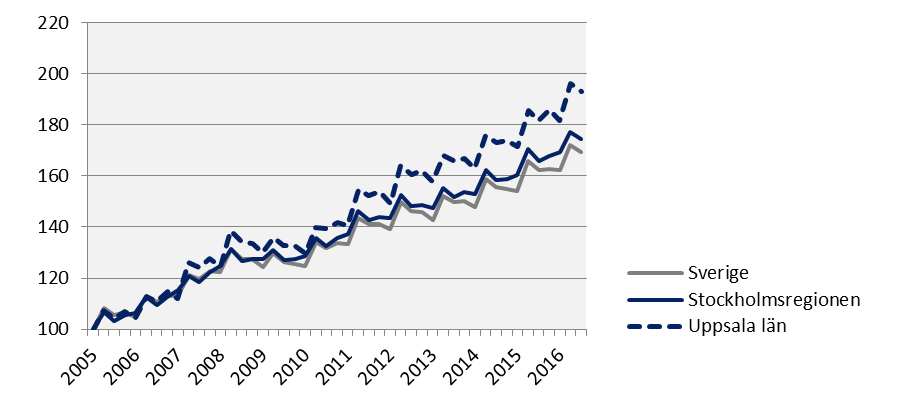 Källa: Statistiska centralbyrån
Lönesumma, Uppsala länIndex 100 = 2005 kv1
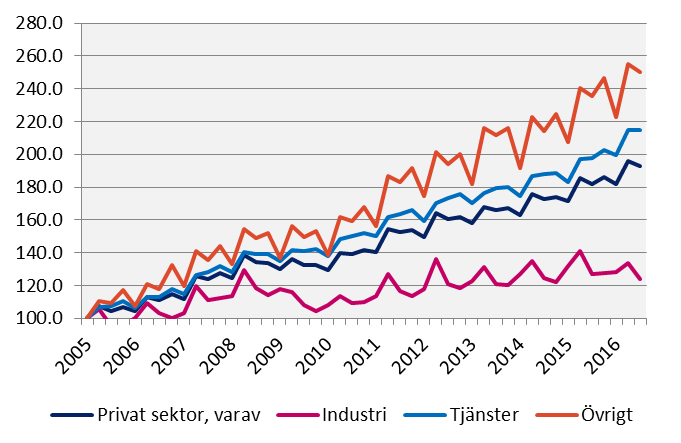 *I övrigt ingår jordbruk, skogsbruk och fiske, byggverksamhet samt okänd näringsgren
Källa: Statistiska centralbyrån
Nyregistrerade företag
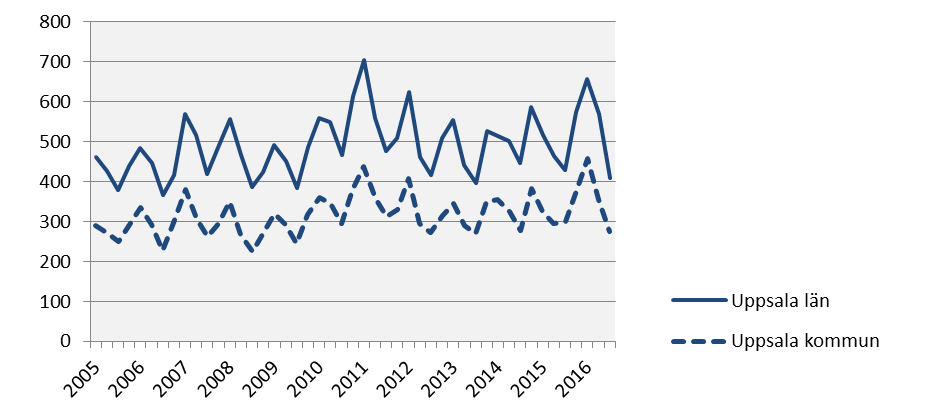 *De fyra senaste kvartalen
Källa: Bolagsverket
Företagskonkurser
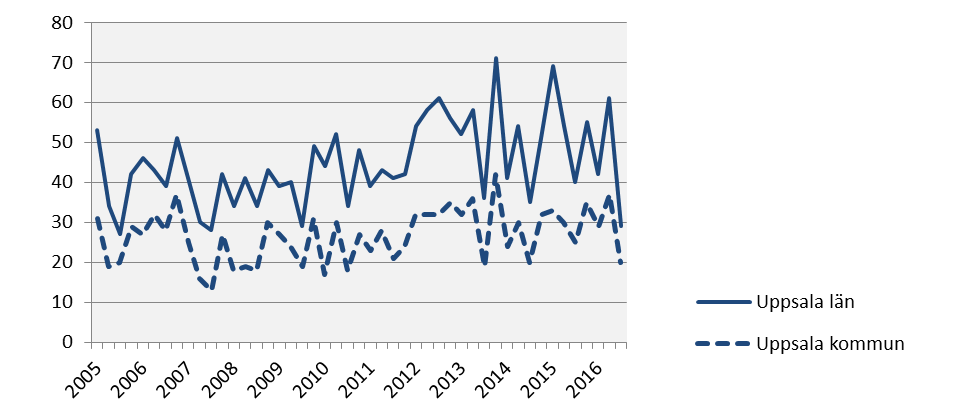 *De fyra senaste kvartalen
Källa: Statistiska centralbyrån
SysselsättningIndex 100 = 2008 kv1
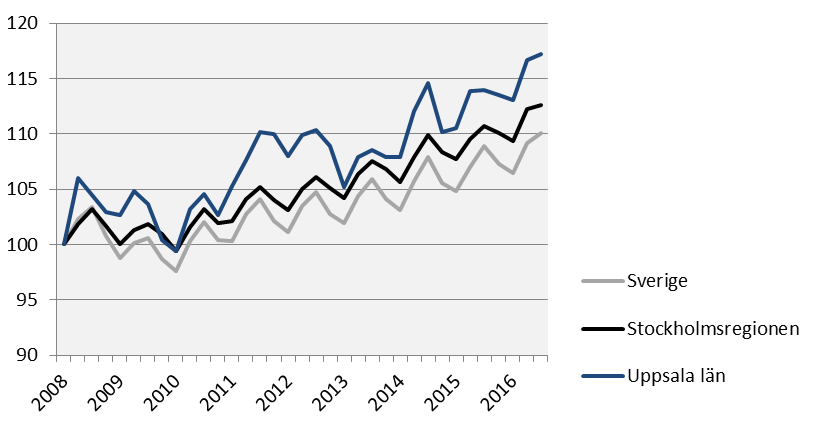 *De fyra senaste kvartalen
Källa: Statistiska centralbyrån
Sysselsättning i Uppsala län
*De fyra senaste kvartalen
Källa: Statistiska centralbyrån
Nyanmälda platser på arbetsförmedlingenIndex 100 = 2005 kv1
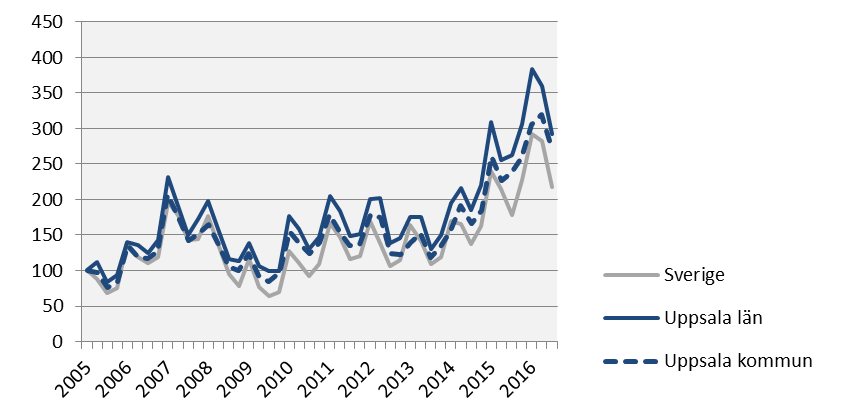 *De fyra senaste kvartalen
Källa: Arbetsförmedlingen
Varslade personerIndex 100 = 2006 kv1
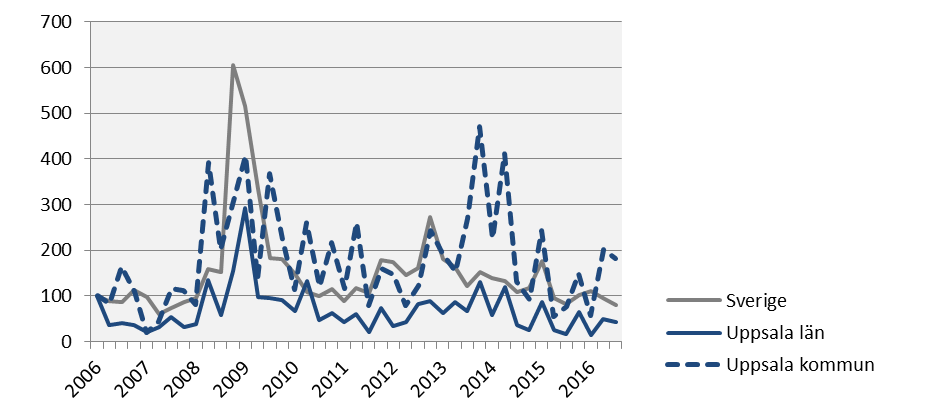 *De fyra senaste kvartalen
Källa: Arbetsförmedlingen
Arbetslöshet i förh. till befolkningen (%), 15-74 år
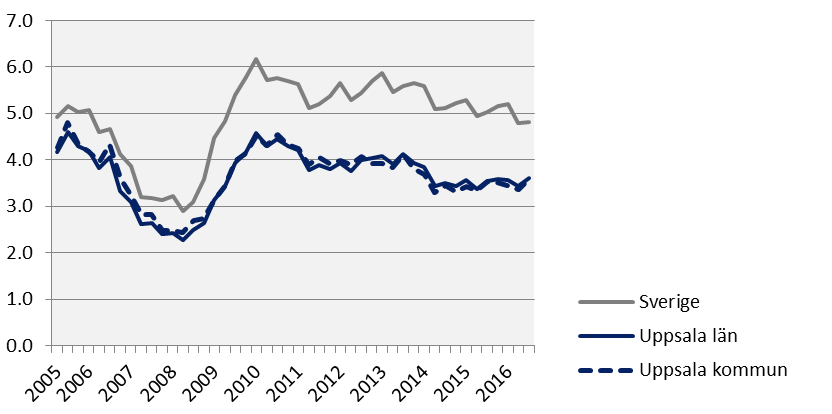 *De fyra senaste kvartalen
Källa: Arbetsförmedlingen och Statistiska centralbyrån
BefolkningIndex 100 = 2005 kv1
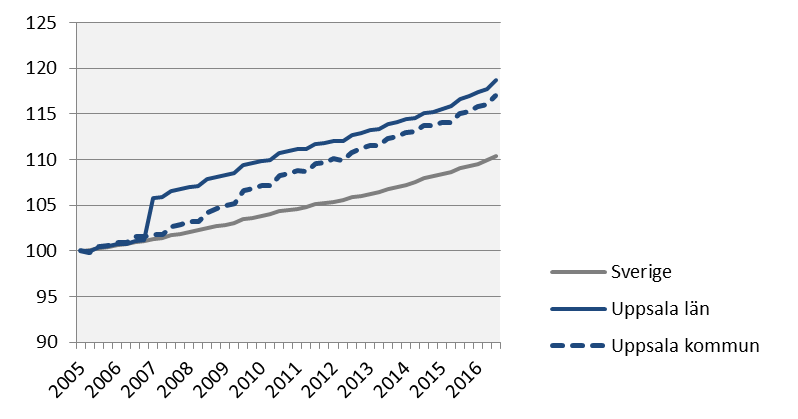 *Utveckling de fyra senaste kvartalen
OBS: Den 1 januari 2007 tillkom Heby kommun från Västmanlands län.
Källa: Statistiska centralbyrån
Påbörjade lägenheterIndex 100 = 2005 kv1
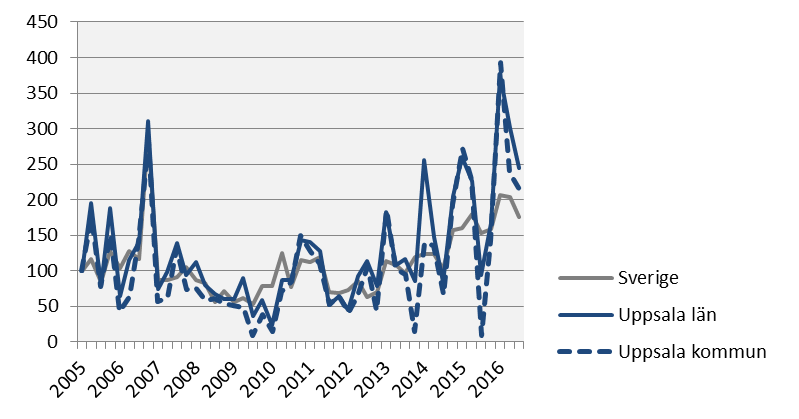 *De fyra senaste kvartalen
Källa: Statistiska centralbyrån
Kommersiella övernattningarIndex 100 = 2008 kv3 (kv3, 2008 - 2016)
*Utveckling de fyra senaste kvartalen
OBS: Kommunsiffran är exklusive camping
Källa: Statistiska centralbyrån och Tillväxtverket
Stockholm Business Alliance, SBAInom ramen för partnerskapet Stockholm Business Alliance – 54 kommuner i Stockholmsregionen – tas det fram kvartalsvisa konjunkturrapporter för länen; Stockholms län, Uppsala län, Södermanlands län,  Östergötlands län, Örebro län, Västmanlands län, Dalarnas län och Gävleborgs län. Samtliga rapporter finns tillgängliga på www.stockholmbusinessalliance.se.Frågor kan ställas till Stefan Frid på Invest Stockholm. Ansvarig utgivare: Olle Zetterberg, VD Stockholm Business Region.Stockholm Business Region P.O. Box 16282 SE-103 25 Stockholm, Sweden Phone + 46 8 508 280 00 www.visitstockholm.com investstockholm.com stockholmbusinessregion.se